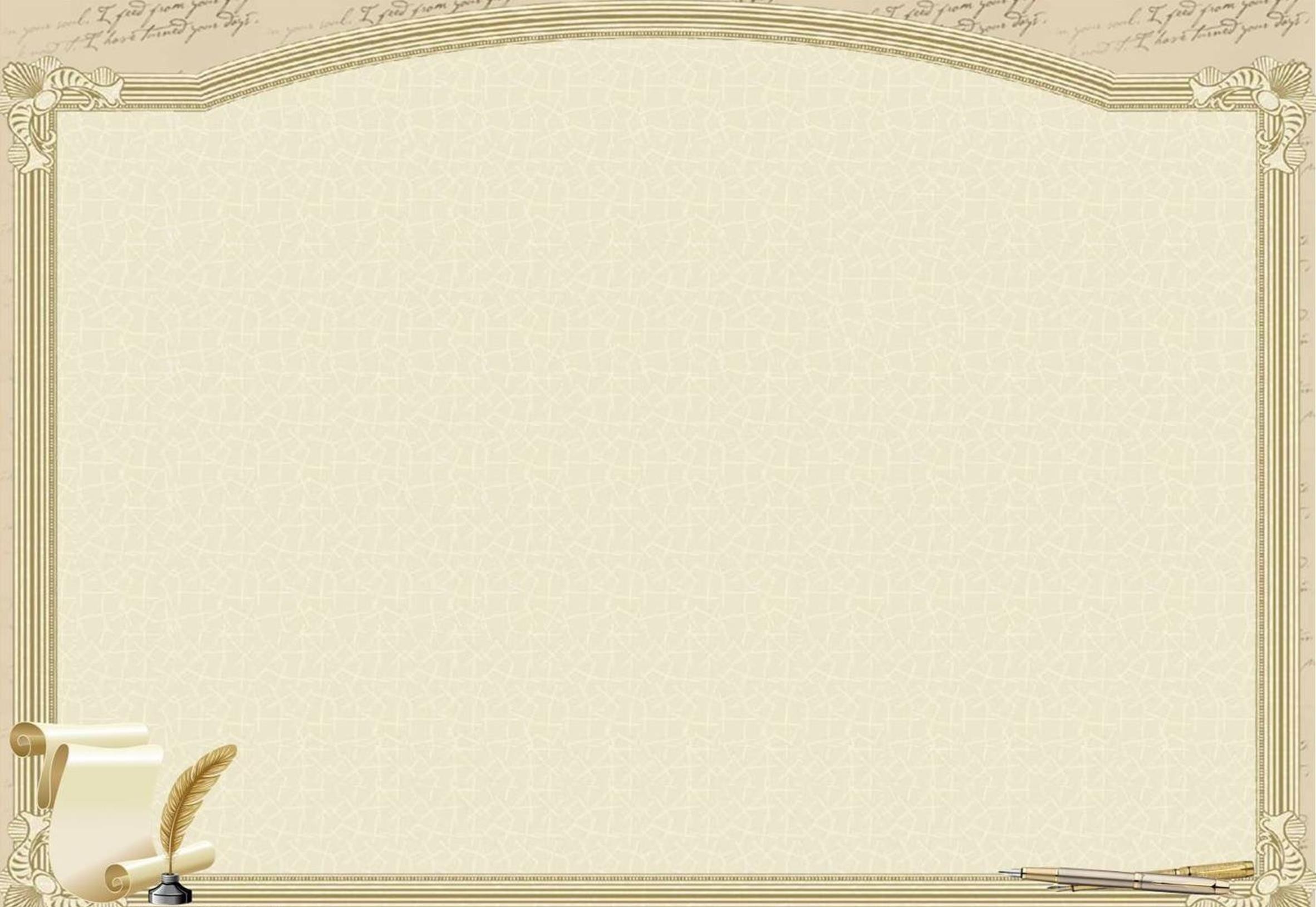 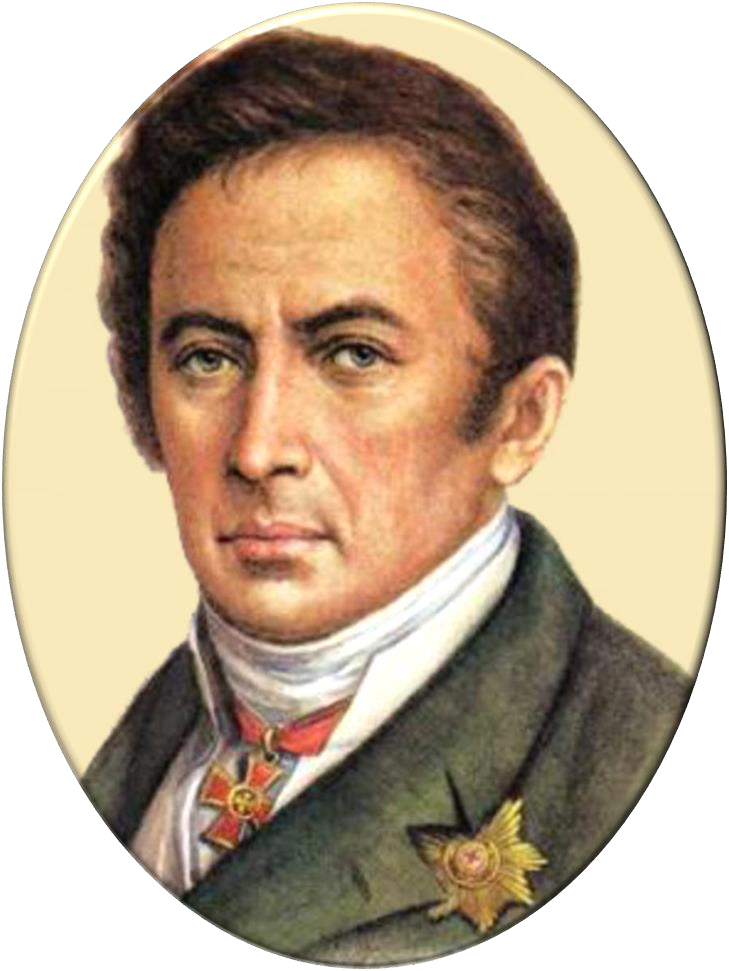 «Н.М. Карамзин-журналист, писатель, историк»
К 255-летию Николая Михайловича Карамзина
12.12.1766-22.05.1826гг.
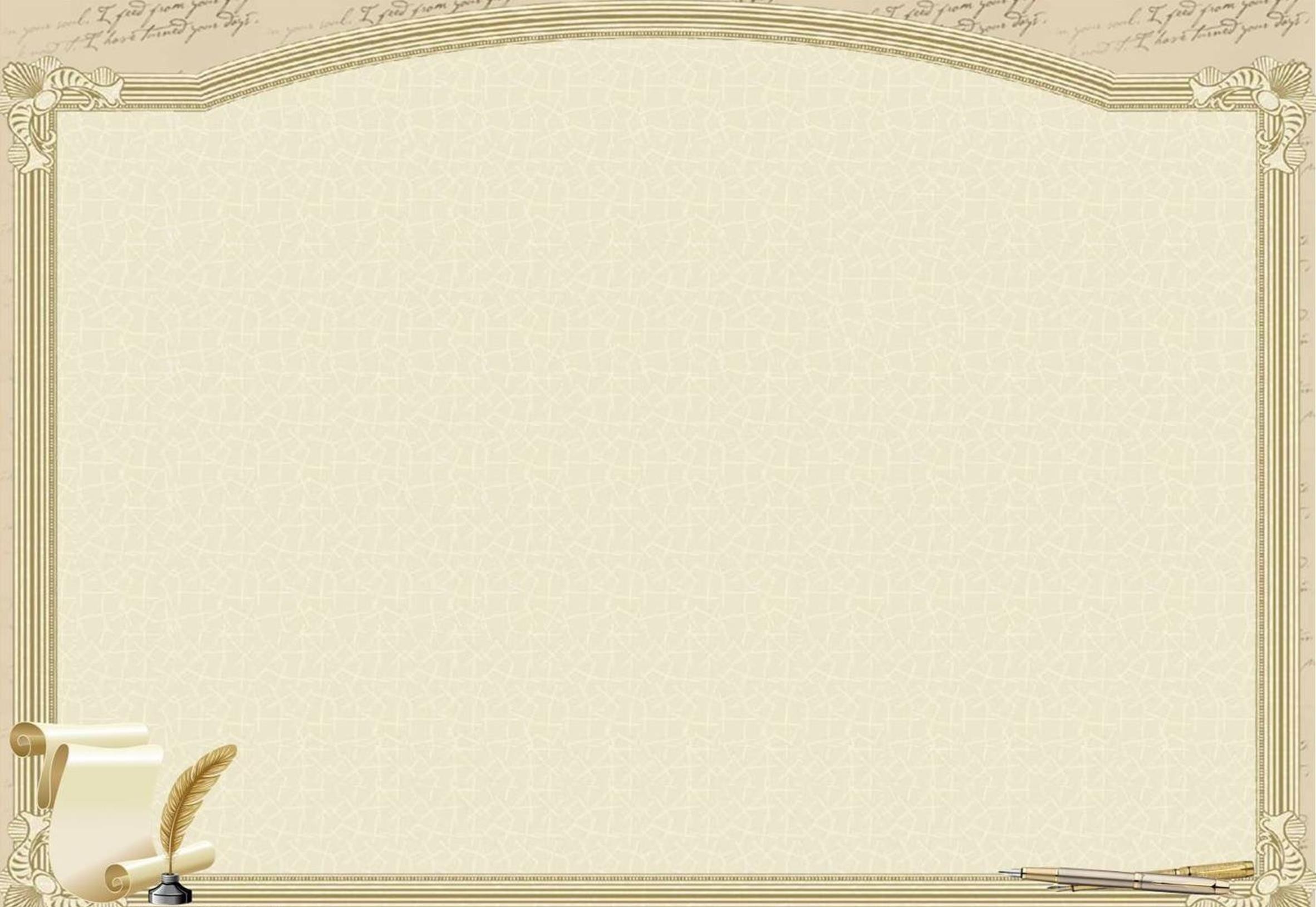 Первый и последний историограф
Николай Михайлович Карамзин — великий русский писатель,  крупнейший литератор эпохи сентиментализма.
Писал художественную прозу, лирику, пьесы, статьи.
Реформатор русского литературного языка.
Создатель «Истории государства Российского» — одного из  первых фундаментальных трудов по истории России.
Карамзин родился 1 декабря 1766 года в селе  Михайловка Симбирской губернии. Вырос в деревне  отца, потомственного дворянина.
Род Карамзиных имеет тюркские корни и происходит от татарского Кара-мурзы.
В 12 лет его отправляют в Москву в пансион, где  молодой человек получает первое образование.  Через три года он начинает посещать лекции в  Московском университете.
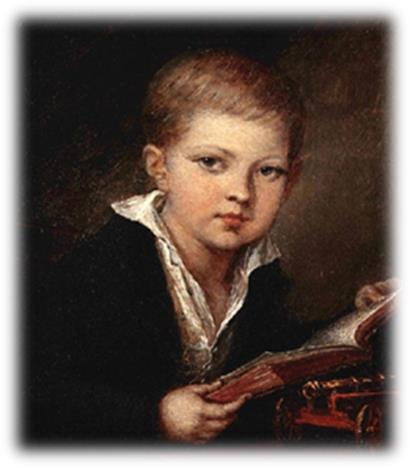 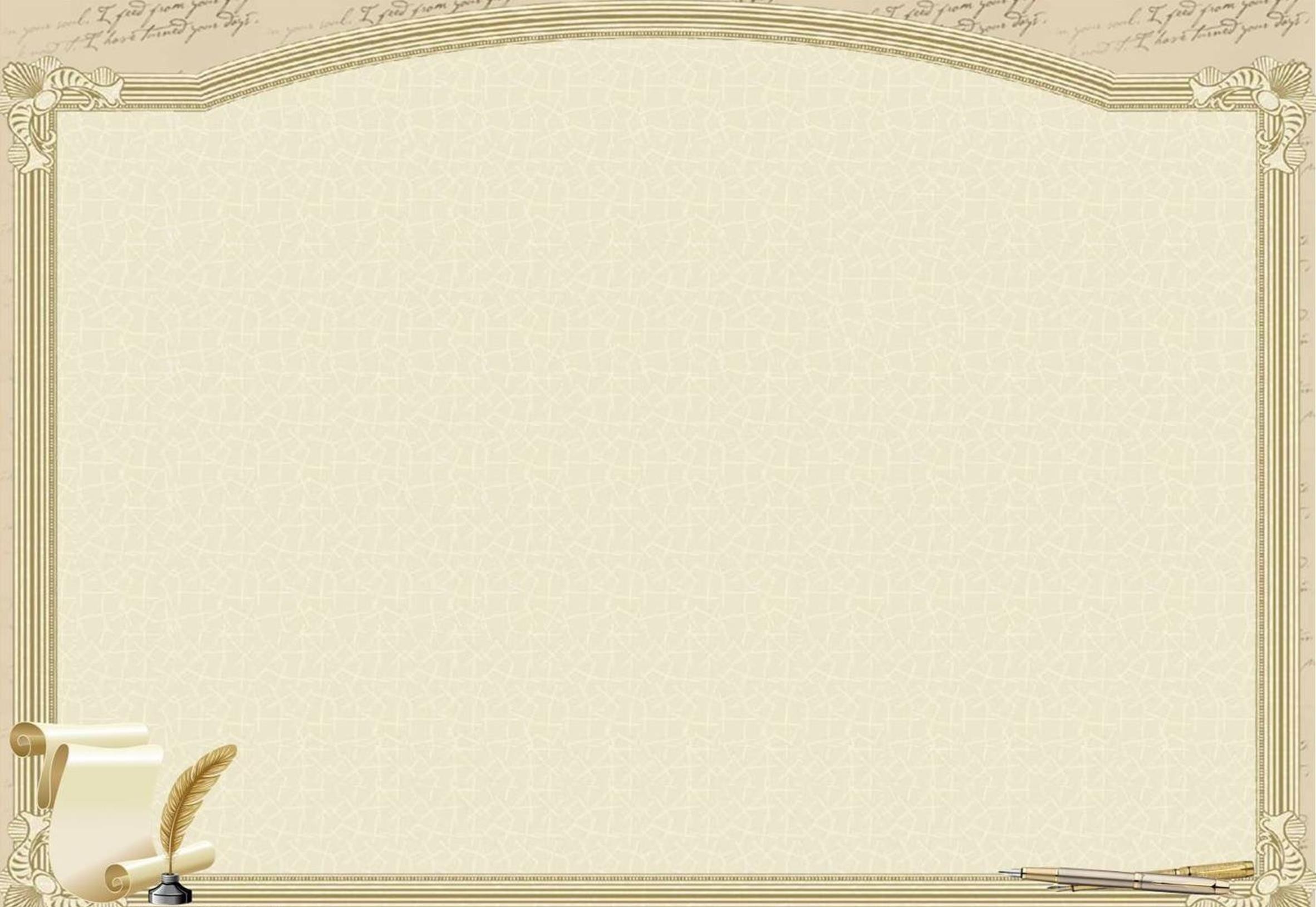 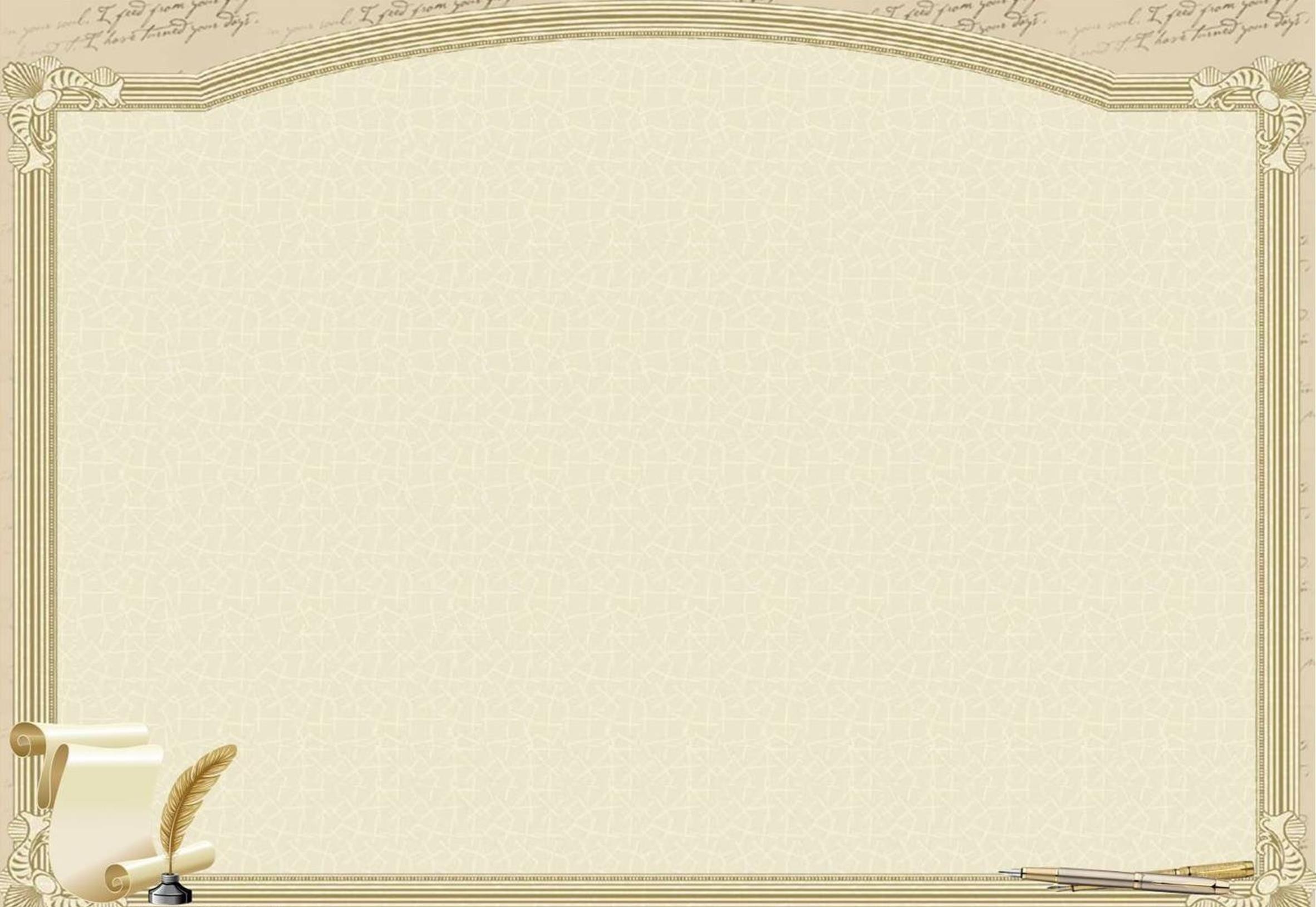 Биография Карамзина
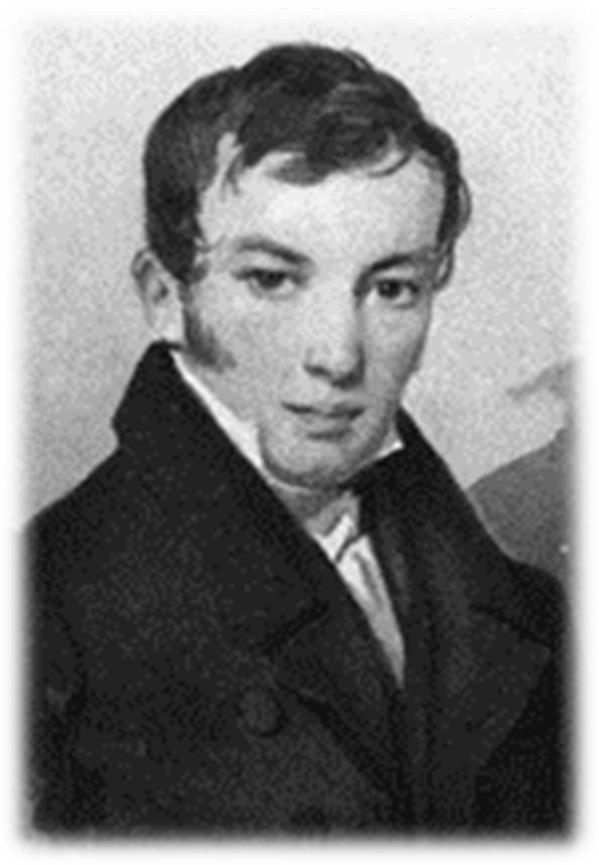 В 1783 году по настоянию отца Карамзин поступает  на службу в Преображенский гвардейский полк, но  вскоре выходит в отставку и уезжает в родной  Симбирск. Тогда же начинаются первые попытки  Карамзина в литературе — он участвует в издании  первого русского журнала для детей.
В 1789 году Карамзин отправляется путешествовать по Европе. Он объехал Германию, Швейцарию,Францию и Англию, останавливаясь  преимущественно в больших городах, центрах  европейского просвещения. Карамзин посещает Иммануила Канта, становится свидетелем Великой  французской революции в Париже.
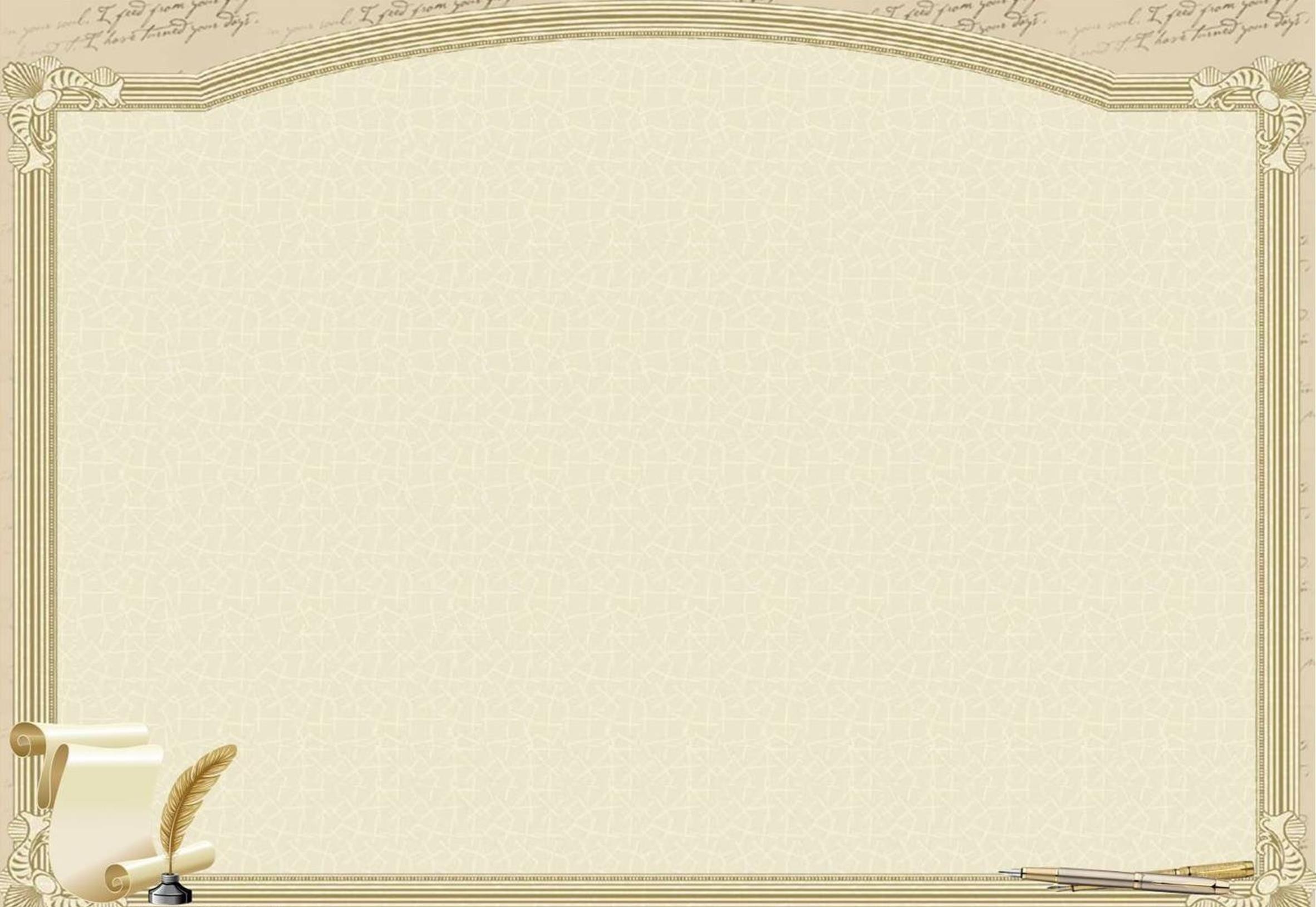 Карамзин- писатель
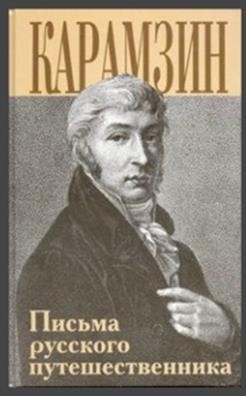 Именно по результатам этой поездки он  пишет знаменитые «Письма русского  путешественника».  
Эти очерки в жанре  документальной прозы быстро обрели  популярность у читателя и сделали  Карамзина известным и модным литератором. 
Тогда же, в Москве, из-под  пера литератора появляется на свет повесть «Бедная Лиза» — признанный образец  русской сентиментальной литературы.
Многие специалисты по литературоведению считают, что именно с  этих первых книг начинается современная  русская литература.
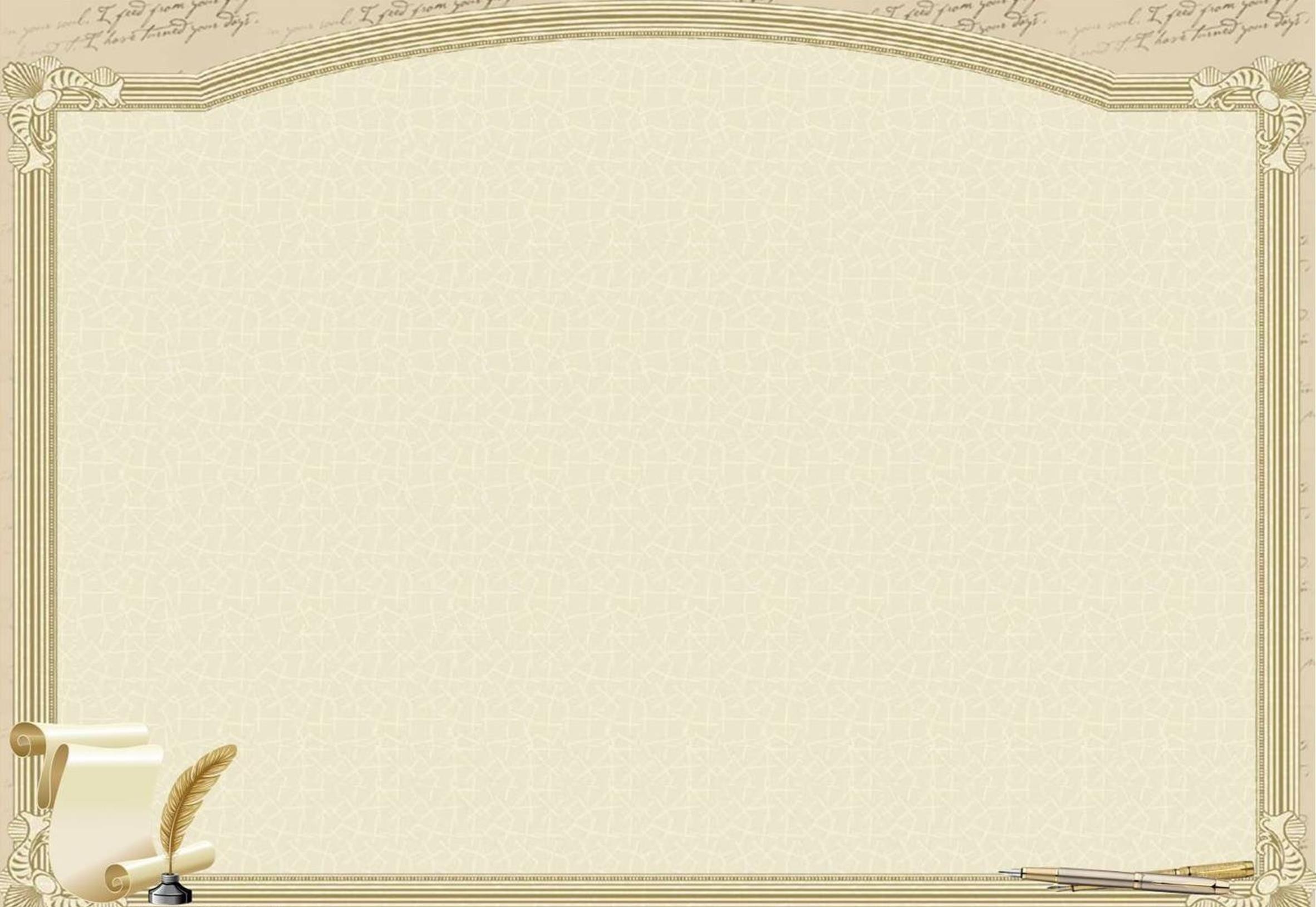 «Карамзин сделал литературу гуманною».
А.И. Герцен
Тогда же начинается и реформа литературного языка.
Это сделало «Бедную Лизу» легкой и приятной повестью  для чтения. Именно сентиментализм Карамзина стал  фундаментом развития дальнейшей русской литературы:  от него отталкивался романтизм Жуковского и раннего Пушкина.
Одна из важнейших заслуг Карамзина — обогащение литературного языка новыми словами:
«благотворительность», «влюбленность», «вольнодумство»,
«достопримечательность», «ответственность»,
«подозрительность», «утонченность», «первоклассный»,
«человечный», «тротуар», «кучер», «впечатление» и
«влияние», «трогательный» и «занимательный». Именно  он ввел в обиход слова «промышленность»,«сосредоточить», «моральный», «эстетический», «эпоха»,«сцена», «гармония», «катастрофа», «будущность».
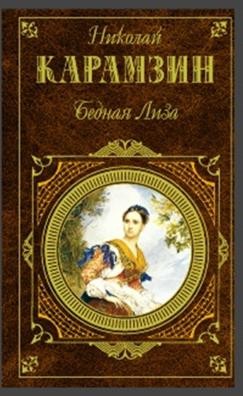 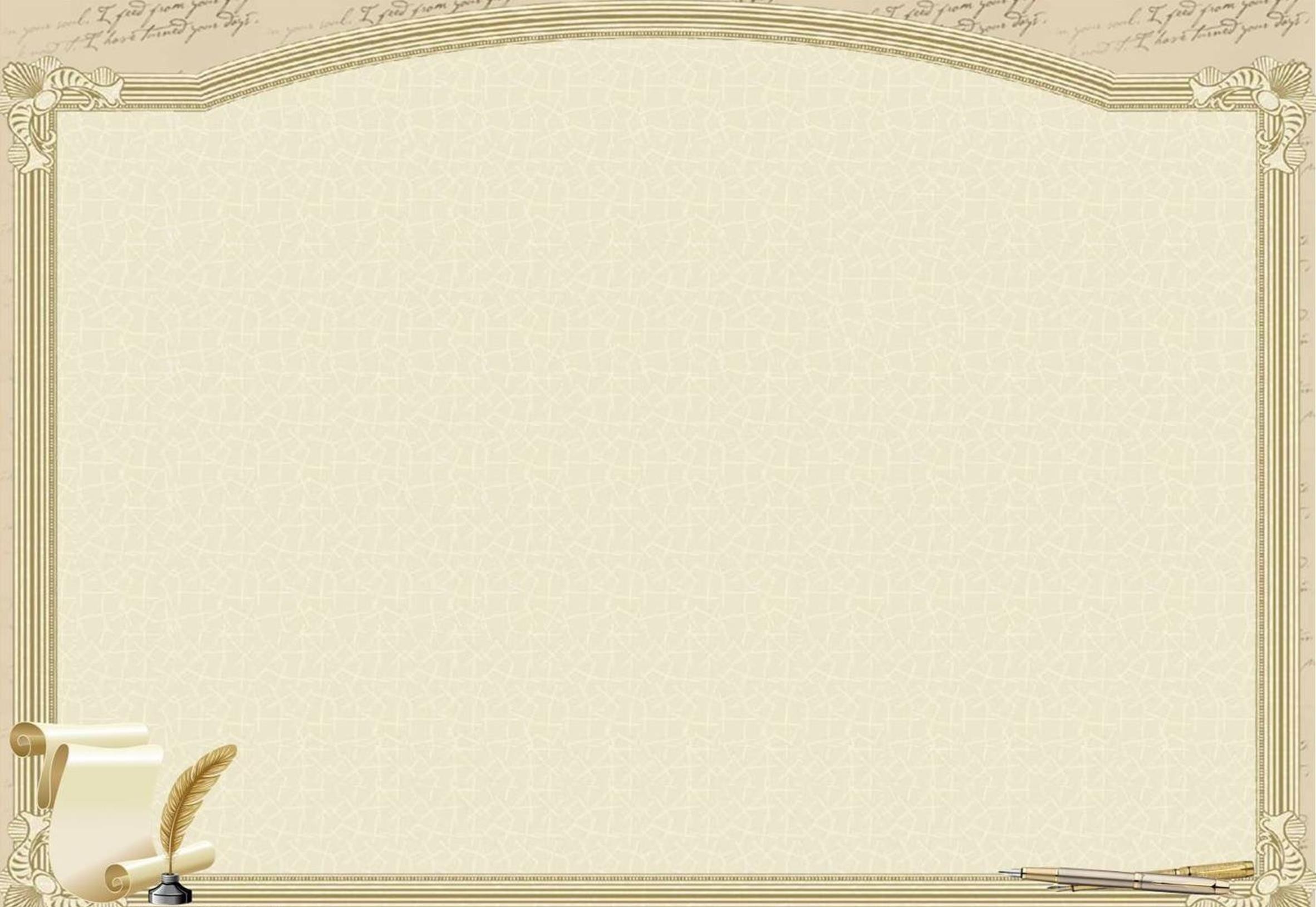 Карамзин-журналист
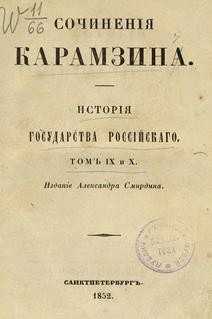 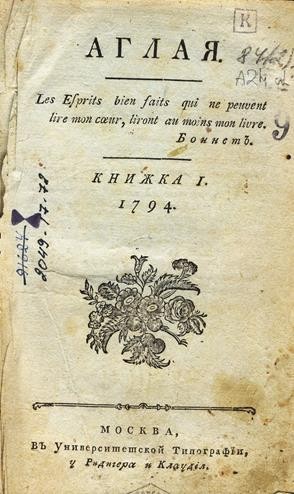 В 1791 году начинается деятельность
Карамзина-журналиста. Это становится важной  вехой в истории русской литературы —Карамзин основывает первый русский  литературный журнал —«Московский журнал».
На его страницах выходит ряд сборников и альманахов: «Аглая», «Аониды», «Пантеон иностранной словесности», «Мои безделки».
Эти публикации сделали Карамзина признанным лидером. В 1801–1802 годах  Карамзин работает в журнале «Вестник  Европы», где пишет в основном статьи на  исторические темы, все более создавая авторитет историка.
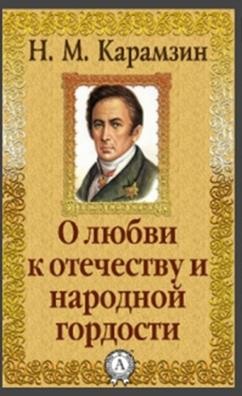 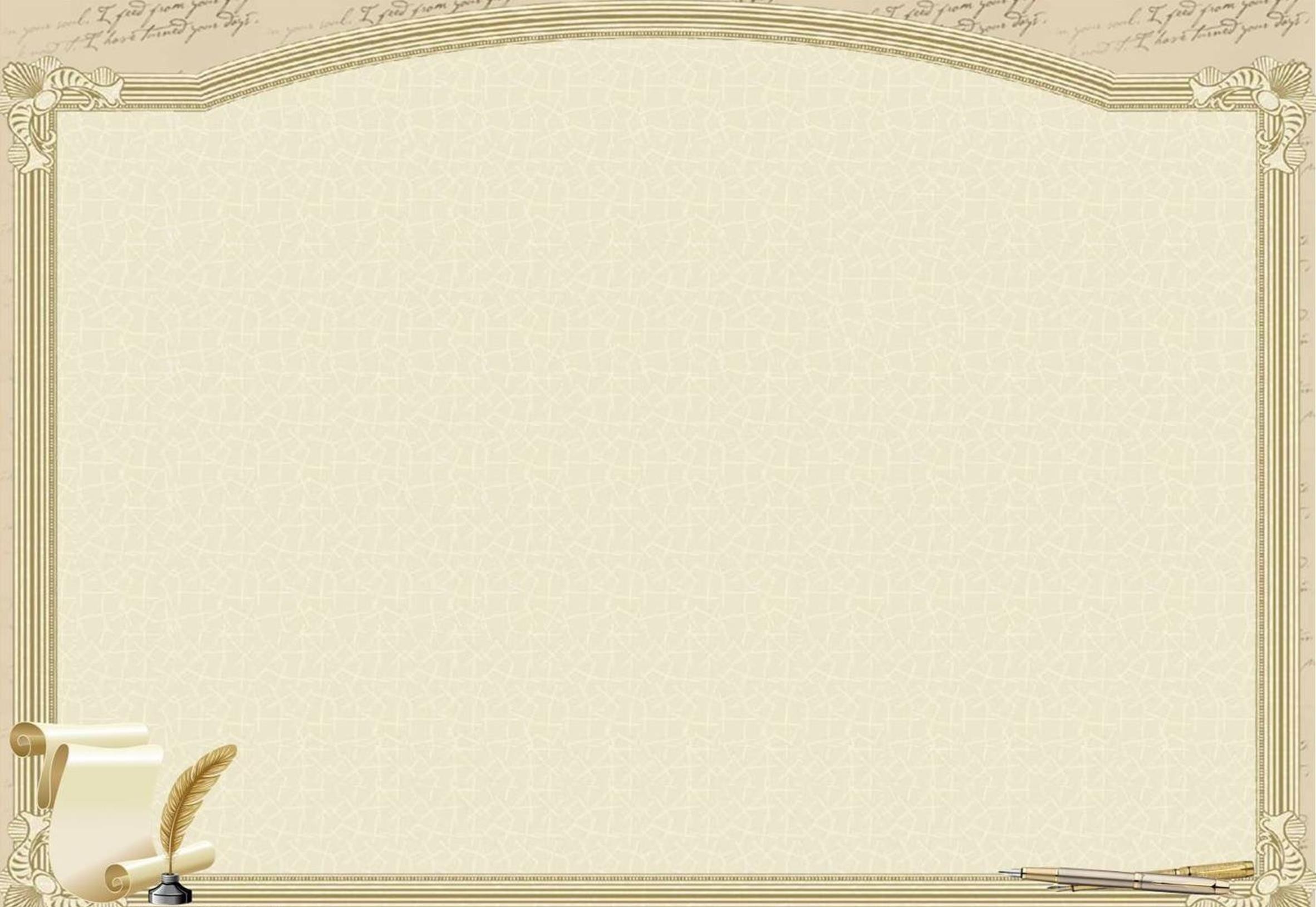 Карамзин-историк
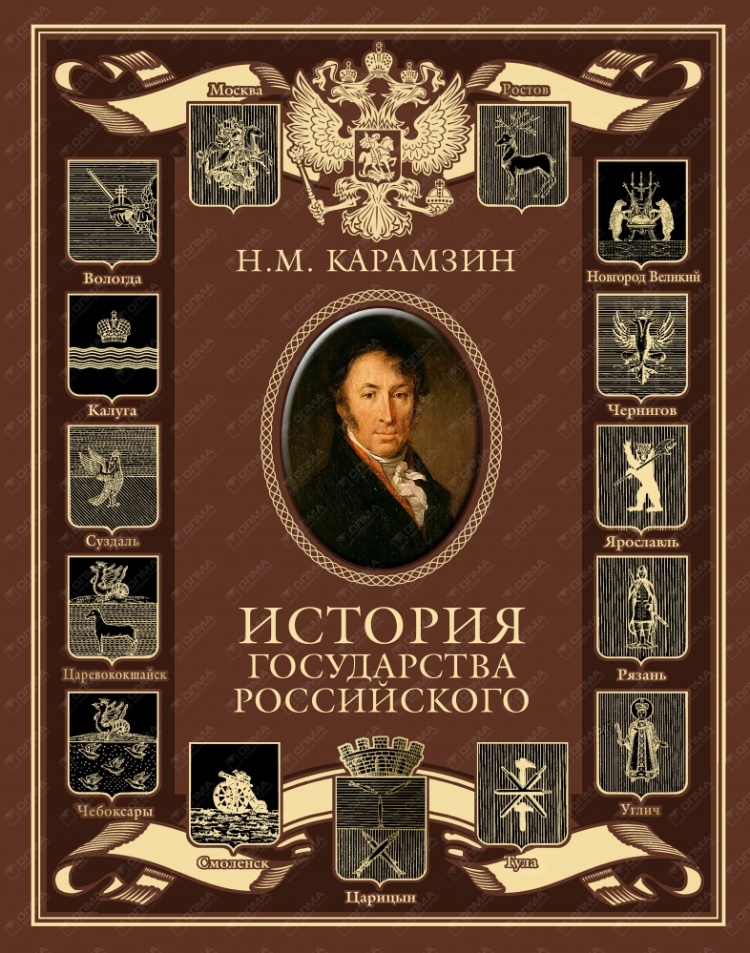 Указом от 31 октября 1803 года император Александр I  дарует Николаю Карамзину звание историографа.
Интересно, что титул историографа в России после смерти Карамзина не возобновлялся.
С этого момента Карамзин прекращает всякую литературную  работу и в течение 22 лет занимается исключительно составлением исторического труда, знакомого нам как «История государства Российского».
Карамзин ставит себе задачу составить историю для широкой  образованной публики и для иностранного читателя, чтобы открыть Россию Европе.
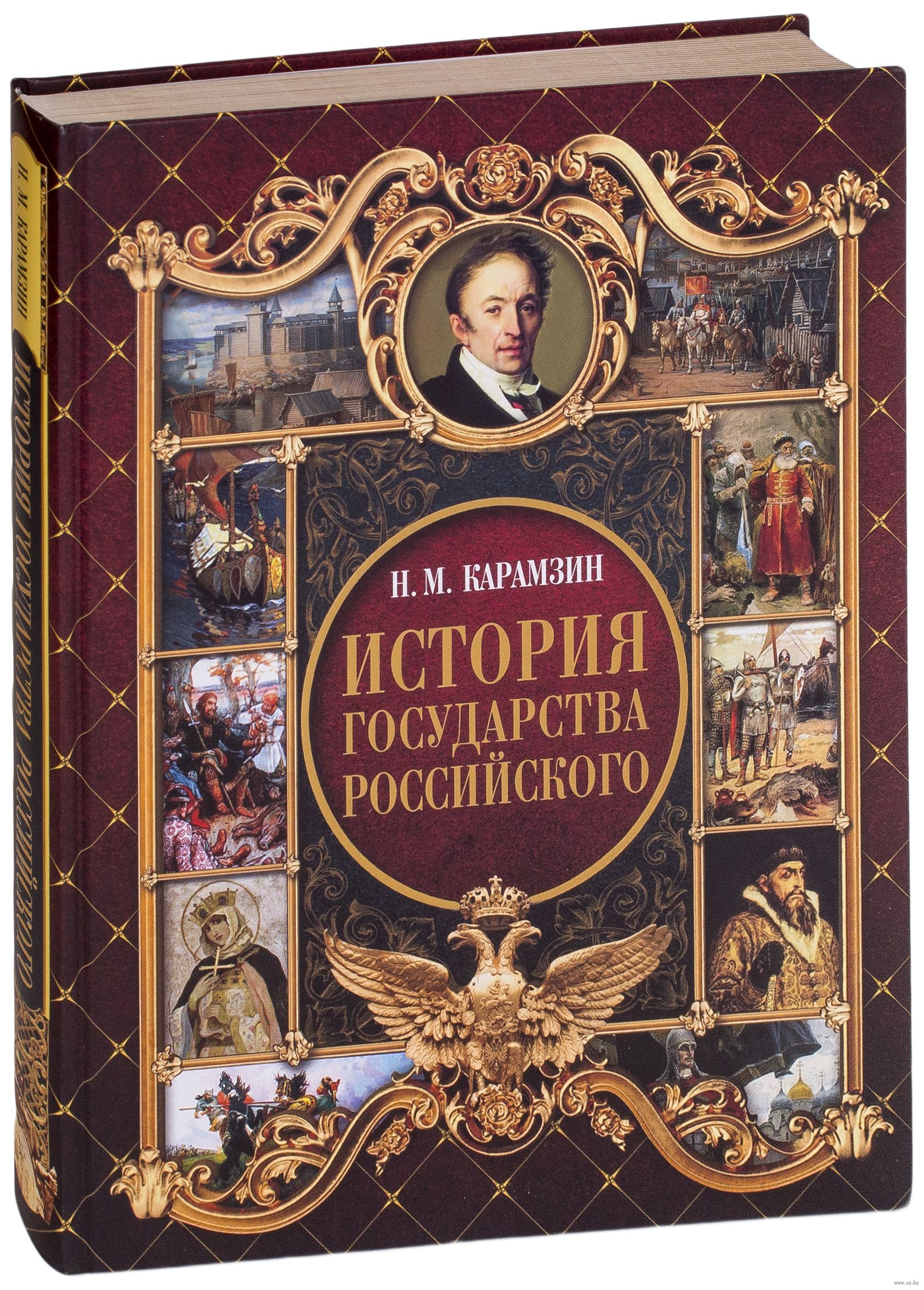 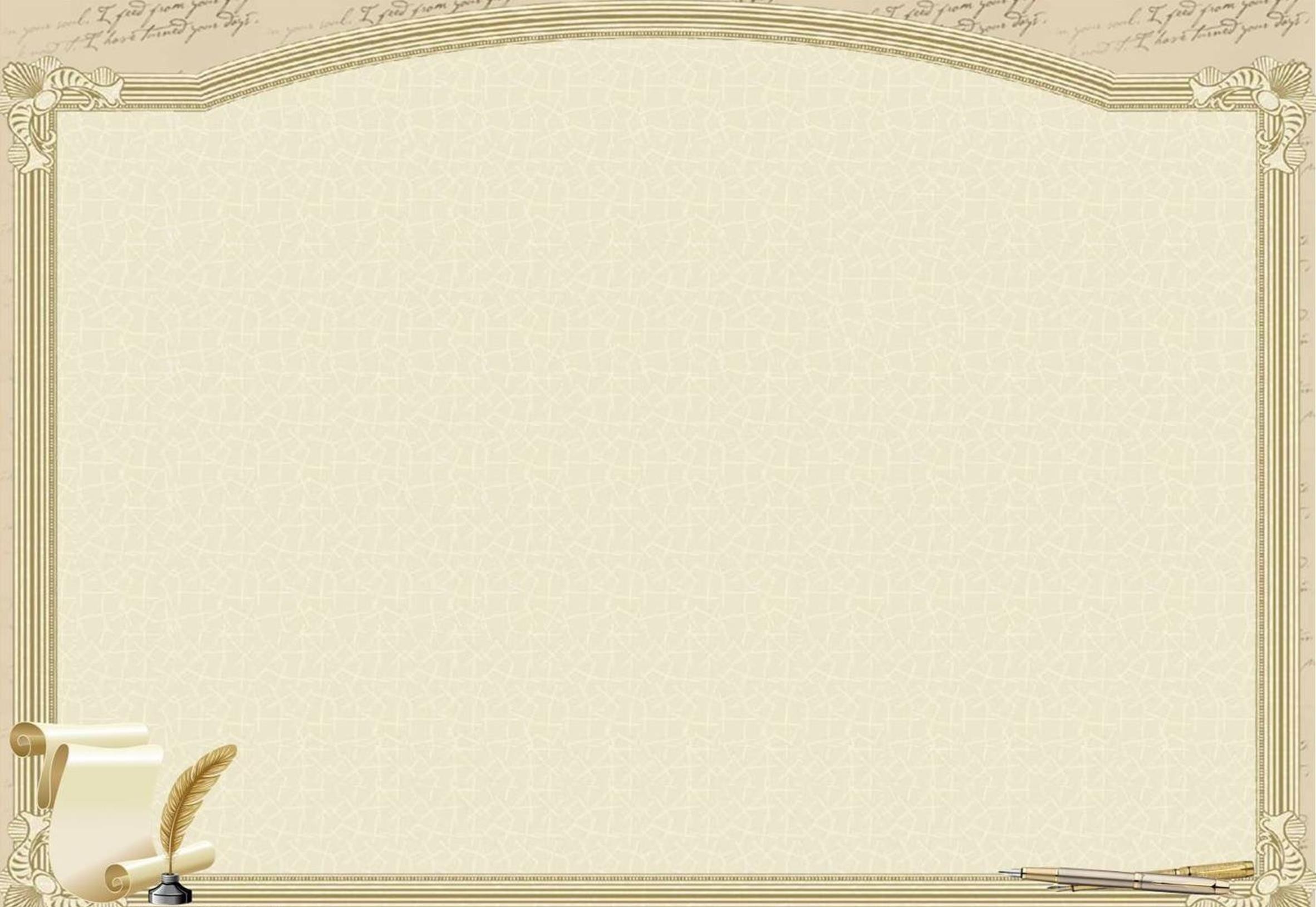 «Все, даже светские женщины, бросились читать  историю своего отечества, дотоле им неизвестную. Она была для них новым открытием. Древняя Россия, казалось, найдена Карамзиным,  как Америка — Колумбом».                                                                                                                                       А.С. Пушкин
«История государства Российского» стало первым  трудом, ориентированным на самого широкого читателя. 
Исследователи  сходятся во мнении, что этот труд одним из первых способствовал  становлению национального самосознания в России. 
Книга была  переведена на несколько европейских языков.
 Несмотря на огромную многолетнюю работу, Карамзин не успел дописать« Историю…» до своего времени — начала XIX века. После первого издания        были   выпущены еще три тома «Истории…».
 Последним оказался 12-й том,  описывающий события Смутного времени в главе «Междоцарствие 1611–1612». 
Книга вышла уже после смерти Карамзина.
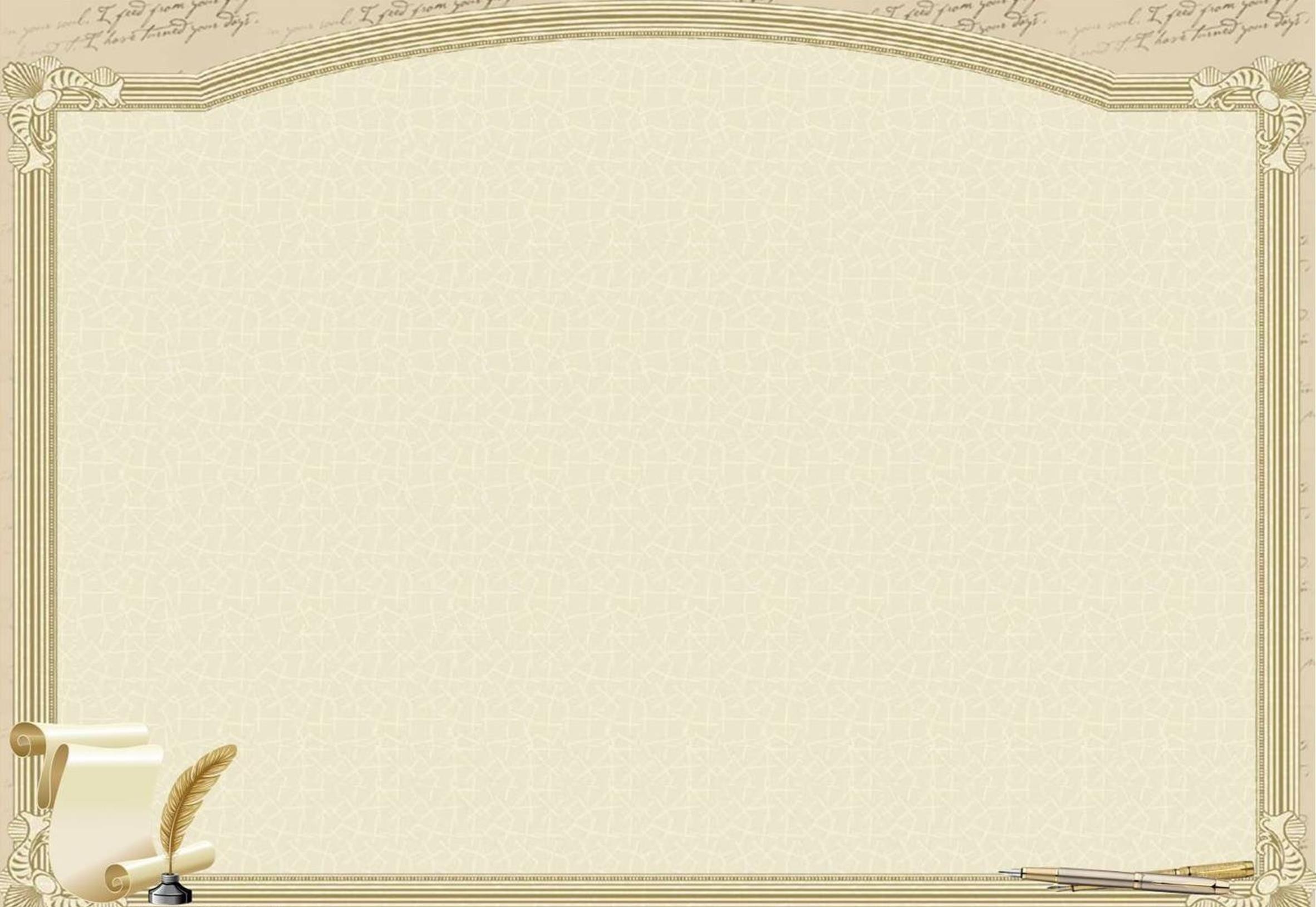 Семья
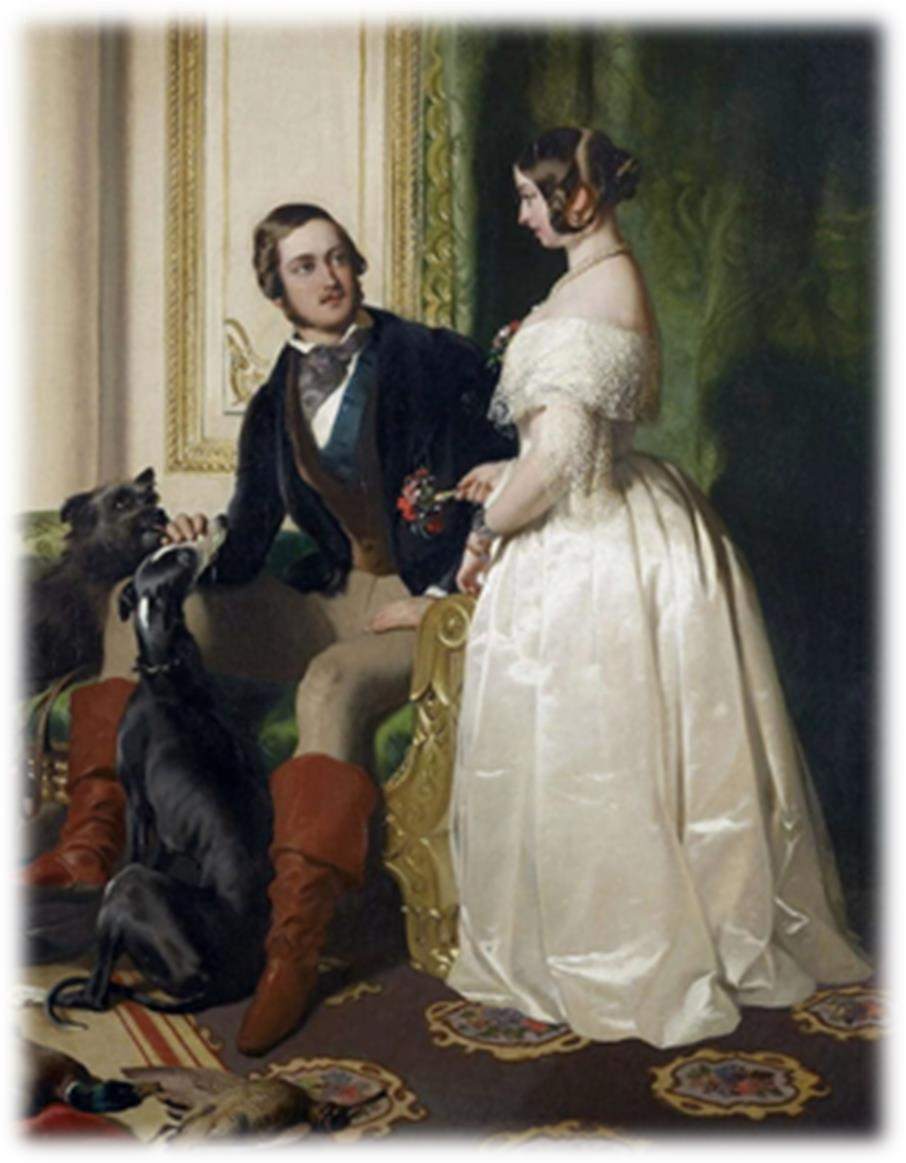 В годы работы над «Историей…»  Карамзин в основном жил в Москве,  откуда выезжал только в Тверь и в Нижний Новгород. Лето он проводил в имении князя А. И. Вяземского.
В 1804 году Карамзин женился на дочери  князя, Екатерине Андреевне, родившей  писателю девятерых детей. Она стала  второй женой писателя. Впервые писатель  женился в 35 лет, в 1801 году на Елизавете  Ивановне Протасовой, умершей через год  после свадьбы от послеродовой горячки.
От первого брака у Карамзина осталась  дочь Софья, будущая знакомая  Пушкина и Лермонтова.
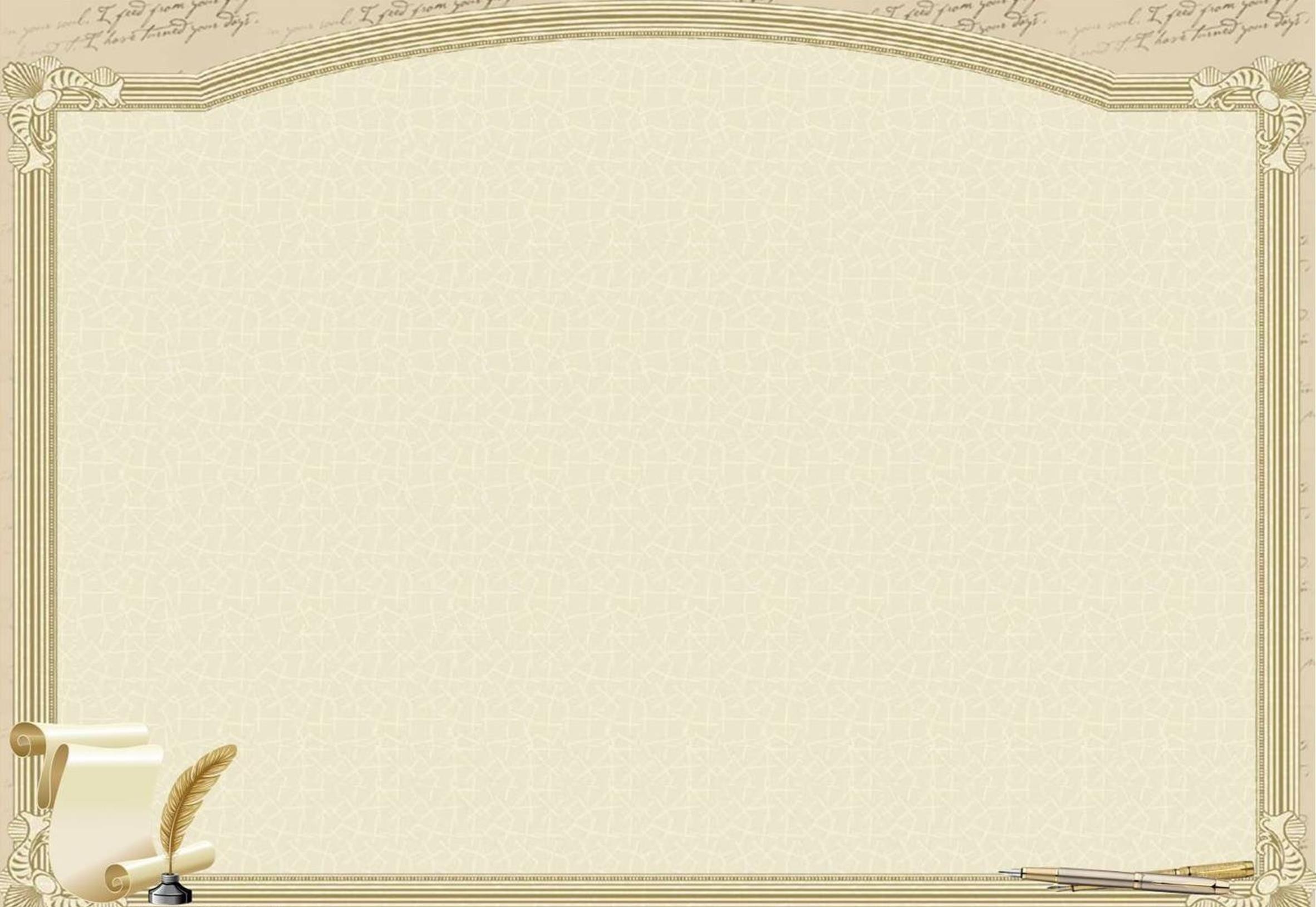 «К чему ни обратись в нашей  литературе – всему начало
положено Карамзиным : журналистике,  критике, повести-роману,
повести исторической, публицизму,  изучению истории»

В.Г. Белинский
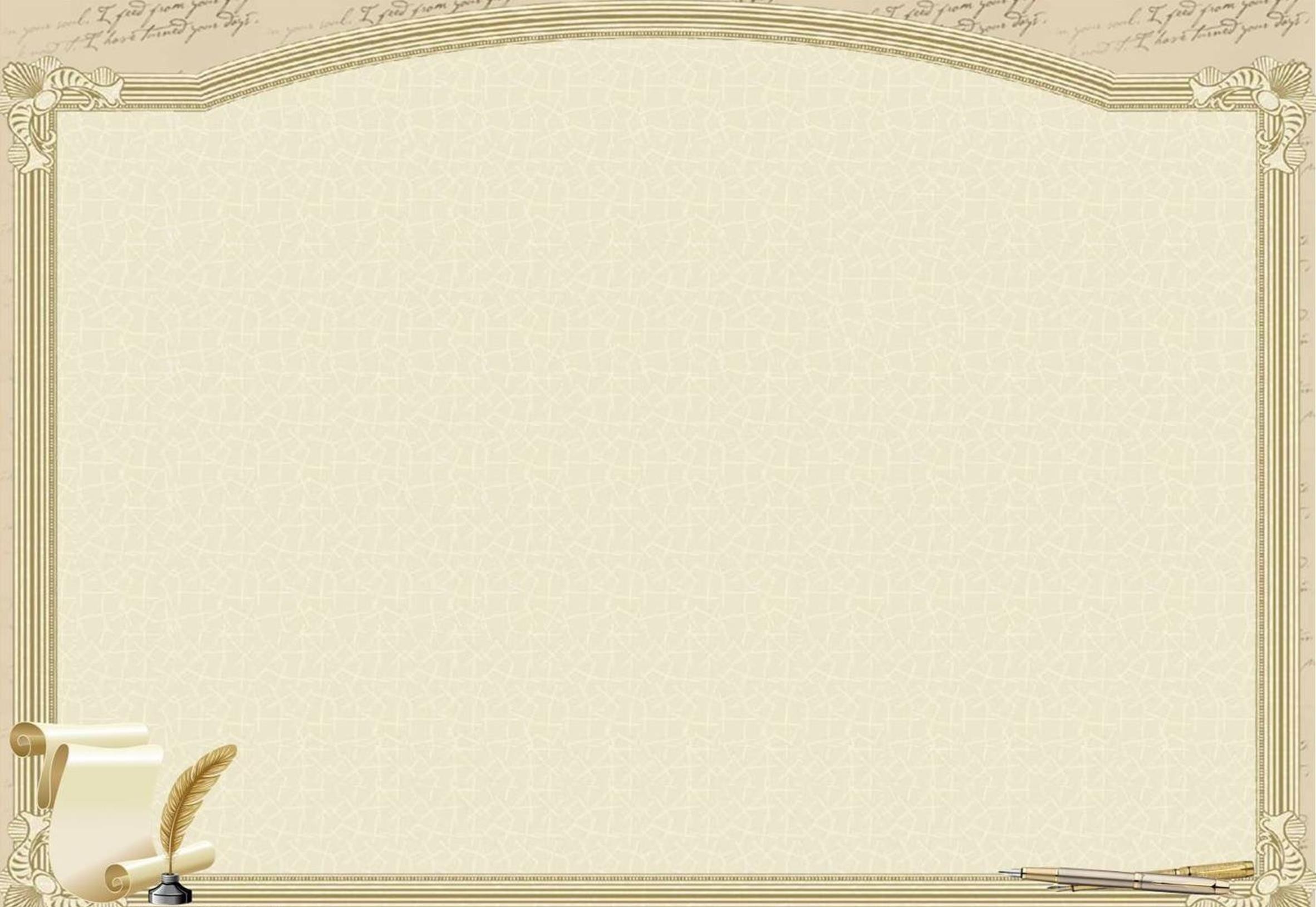 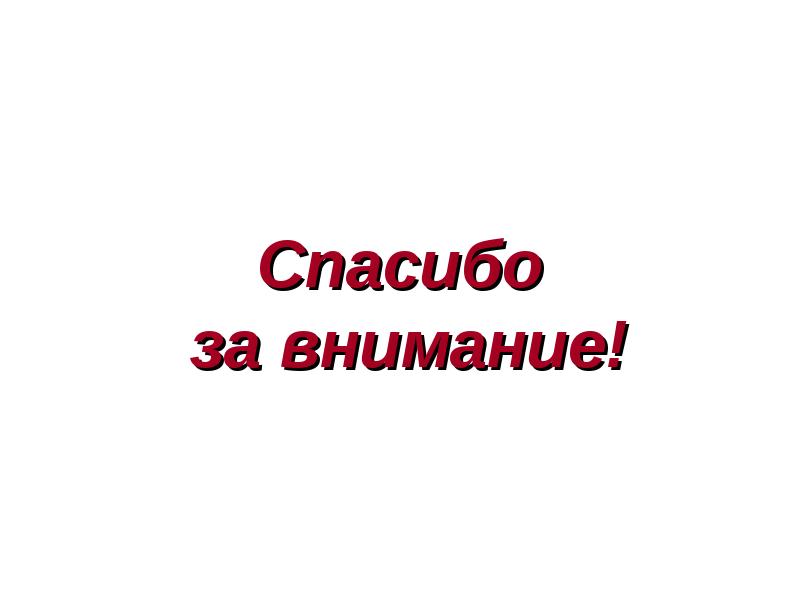 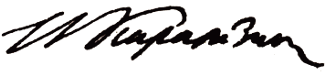